Ellipses
15D
Locus definition of an ellipse
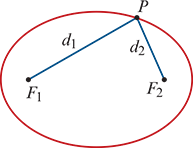 Drawing an ellipse
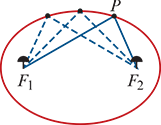 An ellipse can be drawn by pushing two pins into paper. These will be the foci. A string of length k is tied to each of the two pins and the tip of a pen is used to pull the string taut and form a triangle. The pen will trace an ellipse if it is moved around the pins while keeping the string taut.
Cartesian equations of ellipses
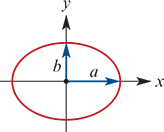 Cartesian equations of ellipses
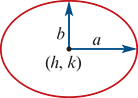 Example
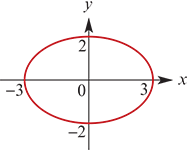 Example
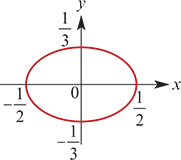 Example
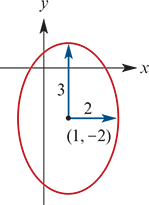 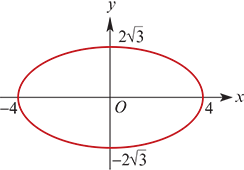 Example
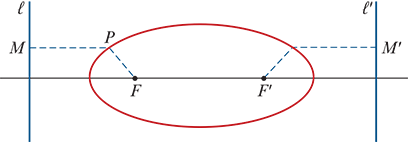 Example
Note: You might like to consider the general version of this example with A(−c,0), B(c,0) and AP+BP=2a, where a>c>0.
It can also be shown that an ellipse is the locus of points P(x,y) satisfying
FP=eMP
where F is a fixed point, 0<e<1 and MP is the perpendicular distance from P to a fixed line ℓ. From the symmetry of the ellipse, it is clear that there is a second point F′ and a second line ℓ′ such that F′P=eM′P defines the same locus, where M′P is the perpendicular distance from P to ℓ′.
Example
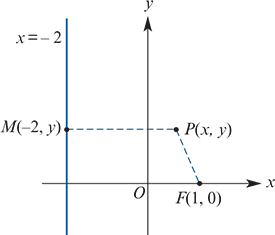 Section summary